TASK
Date:
TASK
Date:
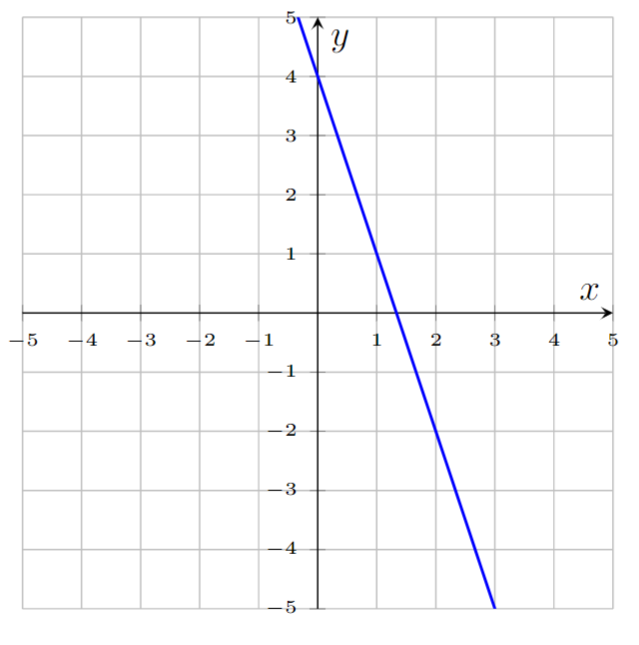 TASK
Date:
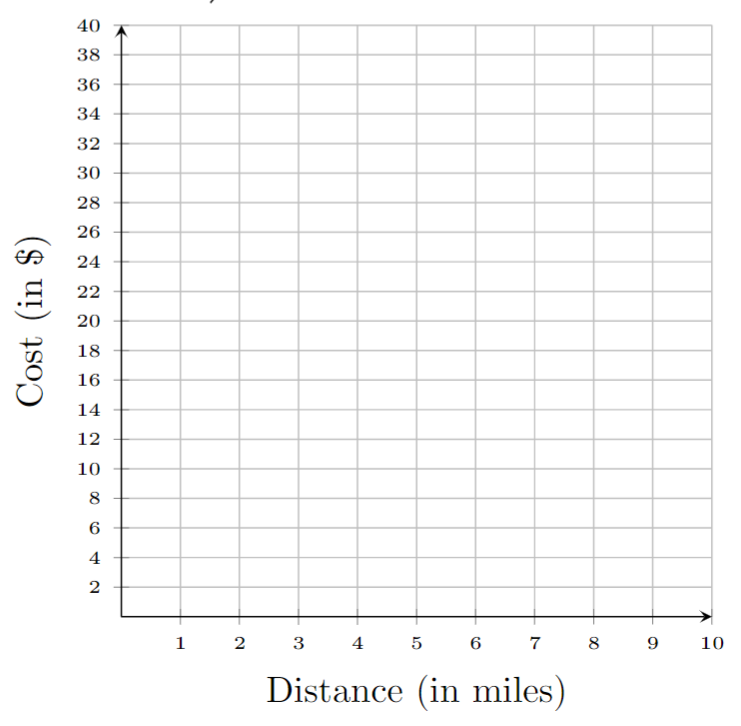 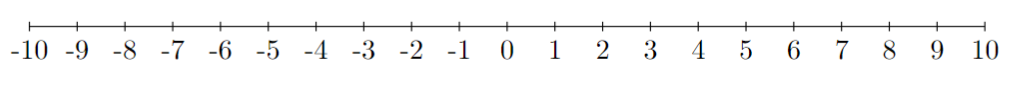